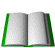 !
!
!
!
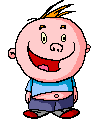 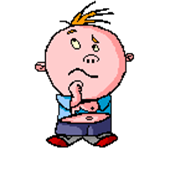 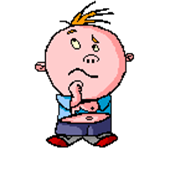 делаю вывод
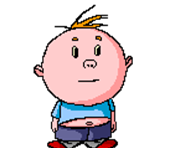 размышляю
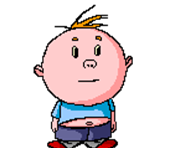 замечаю
наблюдаю
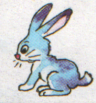 Ё
О
Ы
Э
Я
Ю
А
У
Е
ё, е, ю, я, и
о, э, у, а, ы
Речь
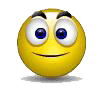 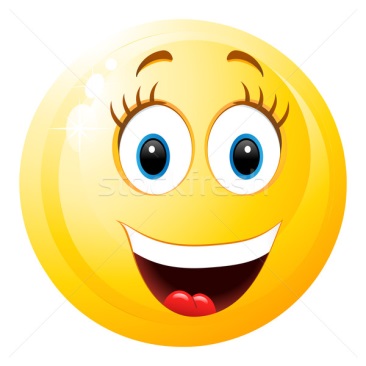 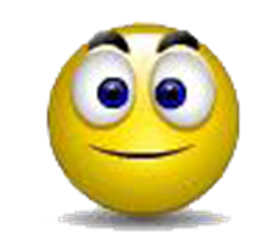 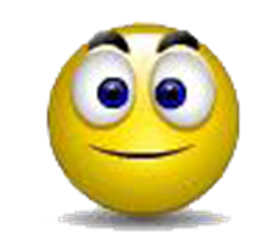 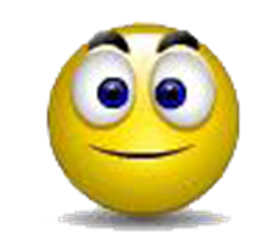 (
)
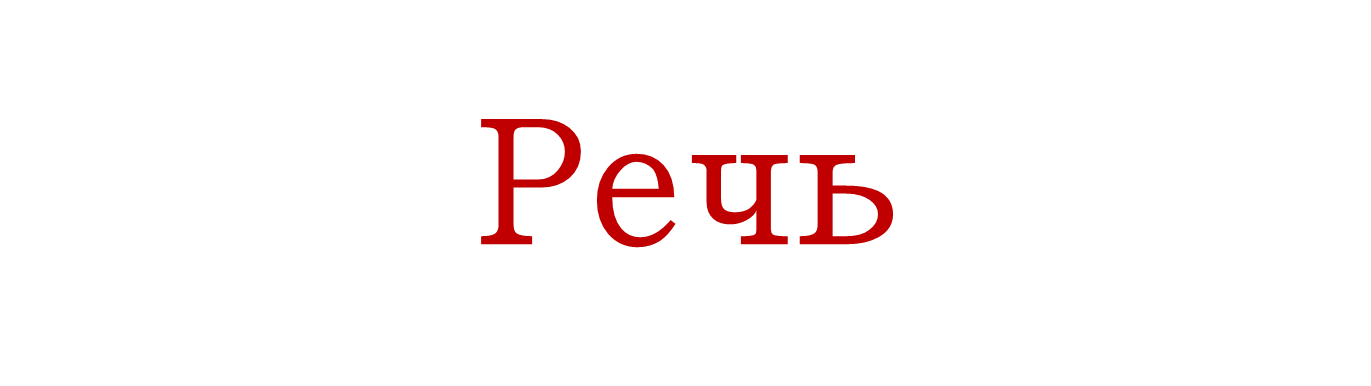 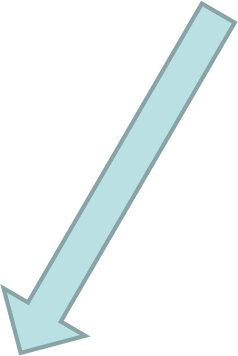 письменная
устная
Кто?
Что?
ученики
учитель
класс
говорит
слушает
дом
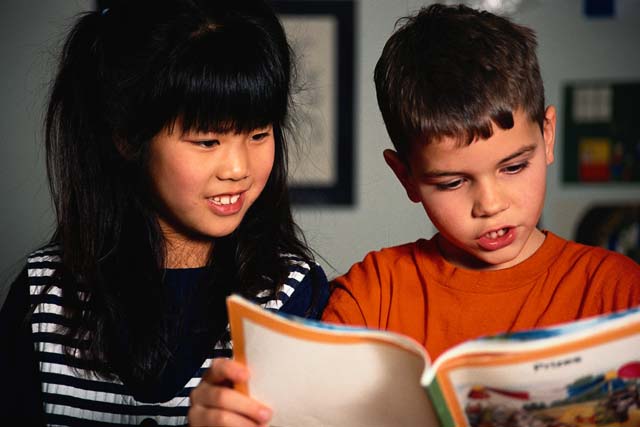 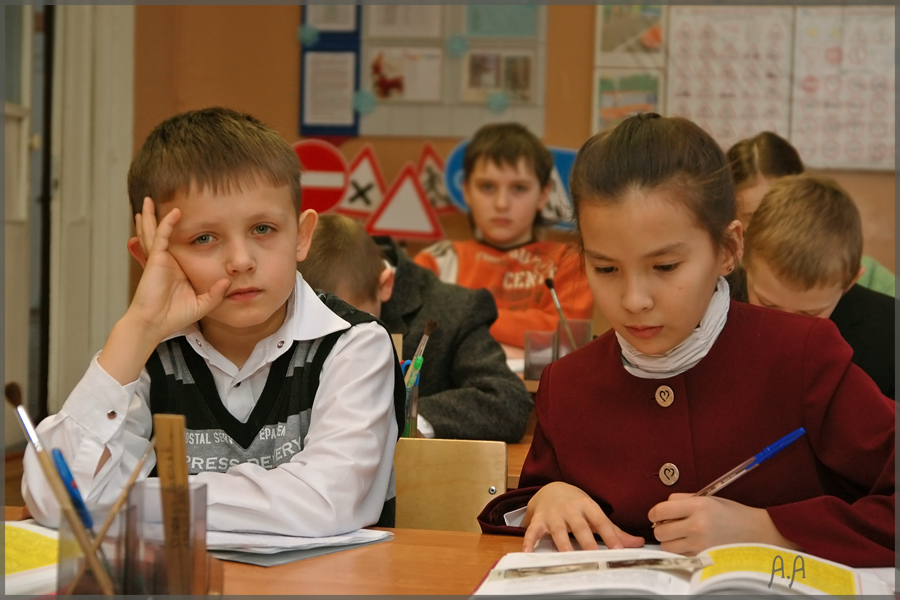 читают
пишет
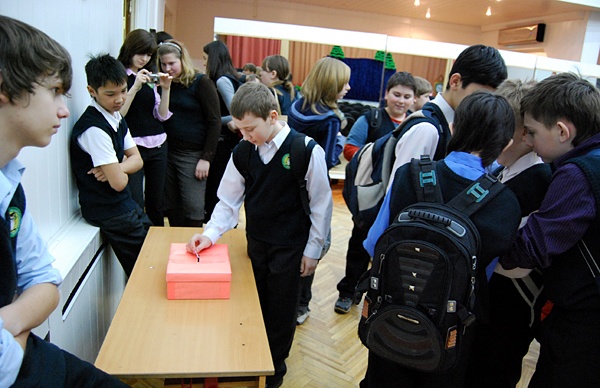 разговаривают
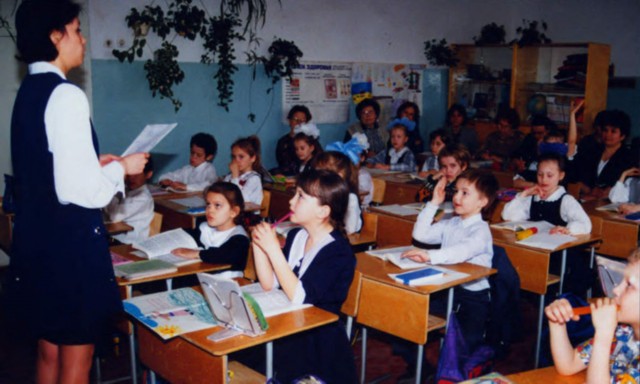 говорит
слушают
Девочка пишет. 

Ребята слушают.
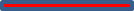 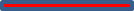 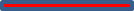 У писателя 
Аркадия Гайдара очень интересные книги в одной он написал о двух мальчиках их звали Чук и Гек
У писателя 
Аркадия Гайдара очень интересные книги. в одной он написал о двух мальчиках их звали Чук и Гек
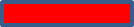 У писателя Аркадия Гайдара очень интересные книги. В одной он написал о двух мальчиках. их звали Чук и Гек
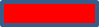 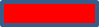 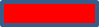 У писателя Аркадия Гайдара очень интересные книги. В одной он написал о двух мальчиках.  Их звали Чук и Гек.
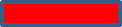 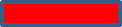 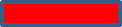 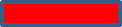 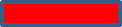 У писателя Аркадия Гайдара очень интересные книги.  В одной он написал о двух мальчиках.  Их звали Чук и Гек.
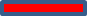 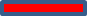 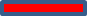 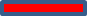 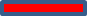 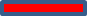 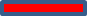 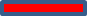 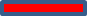 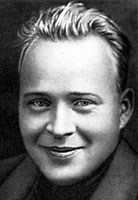 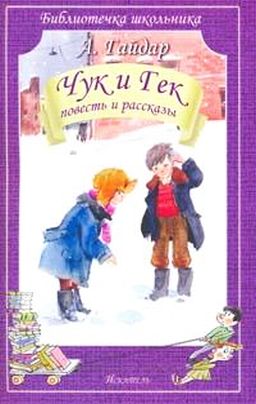 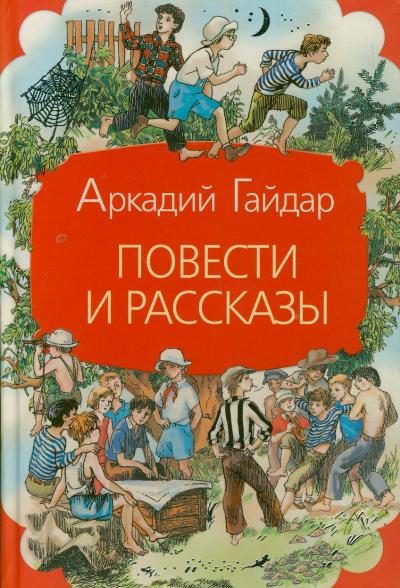 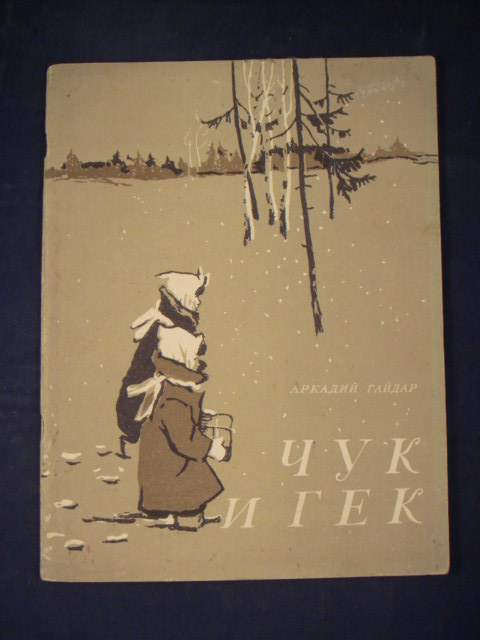 Аркадий Гайдар
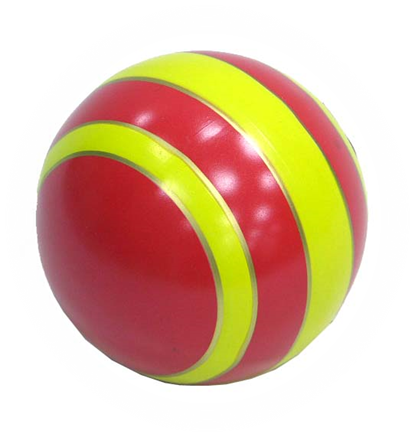 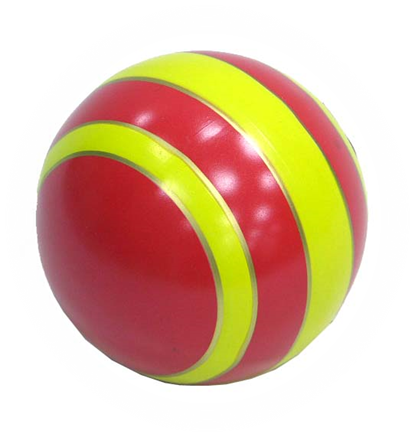 Бьют его рукой и палкой.
Никому его не жалко.
А за что беднягу бьют?
А за то, что он надут!
узнал (а)   _____________________________

научился (лась) ______________________

вспомнил (а)__________________________

удивился (лась) ______________________

затруднялся(лась)__________________
Сегодня на уроке я
Я    расскажу    родителям    …